Нет на земле живого существа Столь жёсткого, крутого, адски злого,Чтоб не могла хотя б на час одинВ нём музыка свершить переворота.У. Шекспир
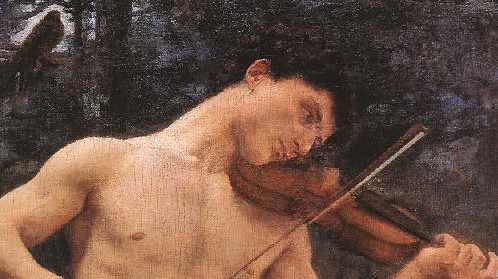 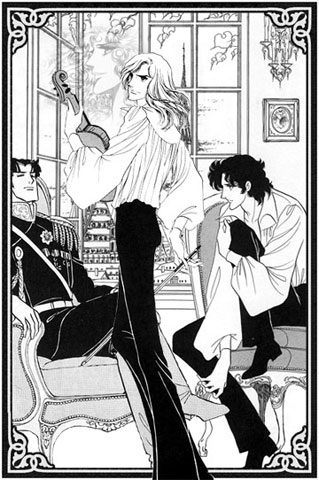 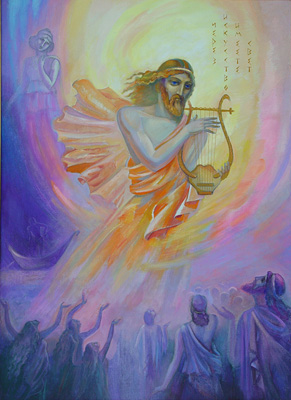 «Есть музыка, которая к нам идёт, и другая, которая требует, чтобы мы к ней шли»Ференц Лист
МУЗЫКА СЕРЬЁЗНАЯ
Музыка лёгкая
БОЛЬШЕЕ ЧИСЛО КЛАССИЧЕСКИХ ПРОИЗВЕДЕНИЙ «классический» – «образцовый»
СОДЕРЖАНИЕ ИЗМЕНЧИВО И ВО МНОГОМ ЗАВИСИТ ОТ МОДЫ
Самый популярный и демократический жанр – песня.
«ПЕСНЯ – ДУША НАРОДА»
КОЛЫБЕЛЬНАЯ 
     ОБРЯДОВАЯ 
            ТРУДОВАЯ                      МАРШ
                   СОЛДАТСКАЯ 
                          ЛИРИЧЕСКАЯ 
ПЛЯСОВАЯ
                              ТАНЕЦ
Так к какой относить ту или иную музыку?К Серьёзной или легкой?
Анализ содержания, эмоционального строя, средств выразительности.